This is an intro to an idea
Grab Attention
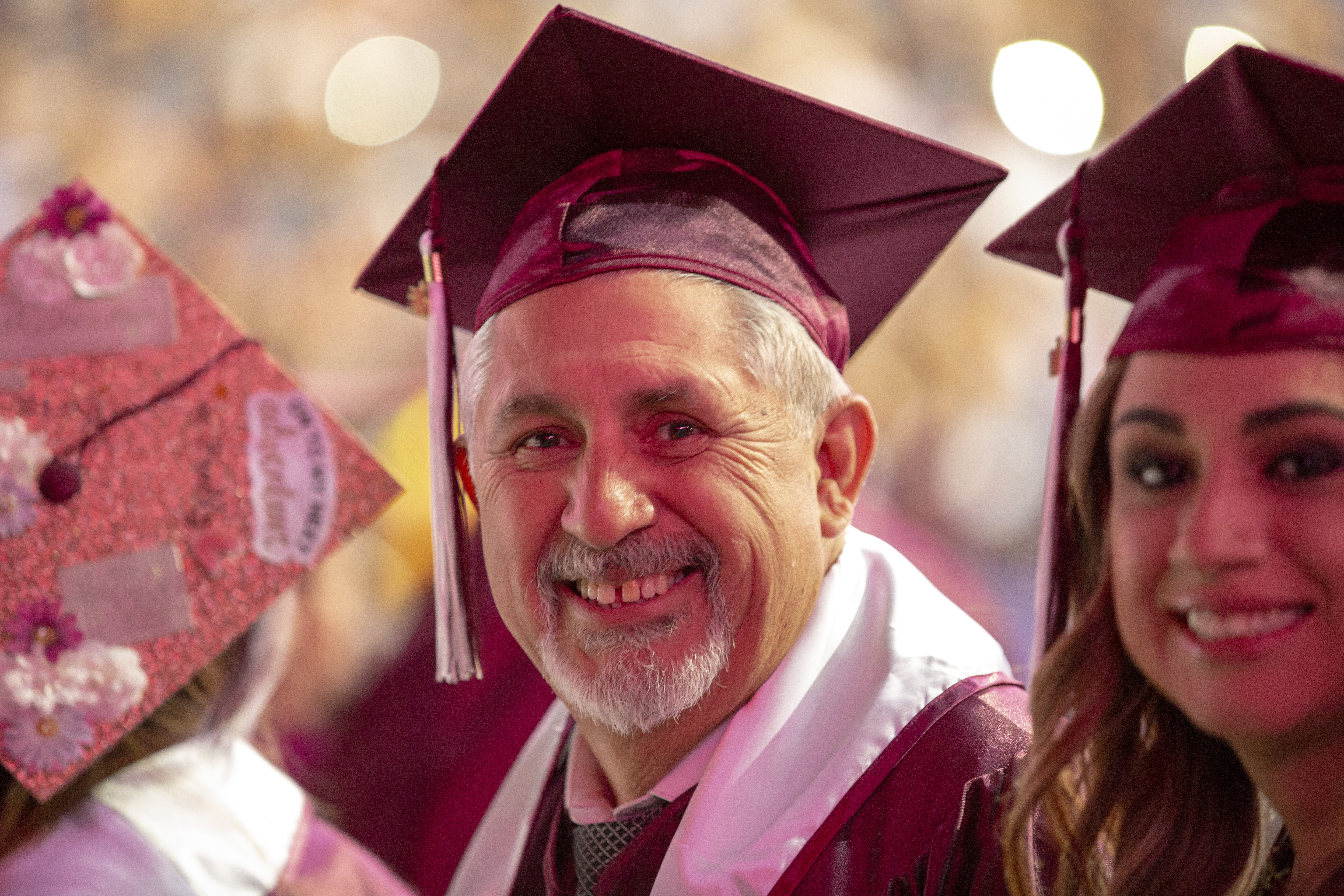 Key details are provided below
Do you have a bio from the speaker? Do you need to describe what you are promoting? This is a great place to do that!
WHEN: Name
WHERE: Location
COST: Free
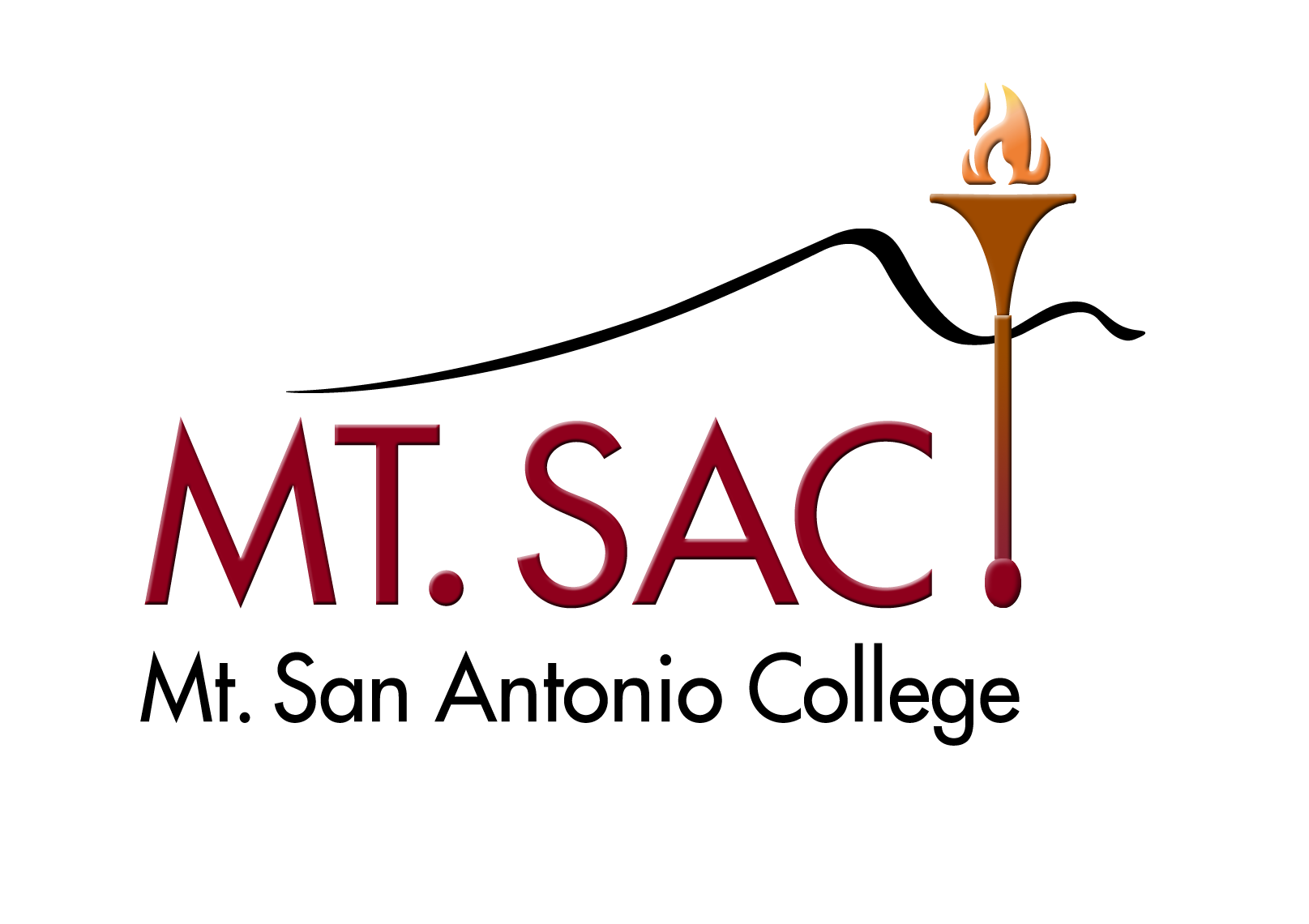